СТРАТЕГИЈА РЕГУЛАТОРНЕ РЕФОРМЕ У РЕПУБЛИЦИ СРБИЈИ
Мира Прокопијевић, Директор Канцеларије за регулаторну реформу и анализу ефеката прописа
1
Увод
У наредних неколико година у Републици Србији се очекује интензивна законодавна активност 
Притисак да се правни систем Републике Србије у кратком року осавремени, услед 
потребе хармонизације домаћег законодавства са acquis communautaire
непостојања регулативе у одређеним областима
застарели прописи, али и постојање регулаторних проблема
2
Уобичајени регулаторни проблеми
Компликовани и нејасни прописи
Неконзистентност 
Претерано регулисање и стварање непотребних трошкова приватном сектору
Стварање или подстицање штетних активности (корупције, злоупотребе доминантног положаја, ...)
Непостајање ex post анализе – услед чега прописи постају застарели и неефикасни
Нису предвиђена потребна средства за примену прописа
3
Циљеви квалитетне регулативе
Смањује трошкове привреди
Смањује баријере за улазак на тржиште
Повећава предвидљивост и транспарентност
4
СТРАТЕГИЈА РЕГУЛАТОРНЕ РЕФОРМЕ У СРБИЈИ  ПЕРИОД 2008-2011
9.10.2008. године Влада Републике Србије усвојила
	Стратегију регулаторне реформе у Републици Србији за период од 2008. до 2011. године са Акционим планом 
ИДЕНТИФИКОВАНЕ ТРИ КЉУЧНЕ МЕРЕ ЗА УНАПРЕЂЕЊЕ РЕГУЛАТИВЕ:
дефинисана су начела добре регулаторне праксе
предвидјено је једнократно стављање ван снаге или измена неефикасних прописа – СРП
планирано је унапредјење постојећег система АЕП (анализе ефеката прописа) приликом њихове припреме, усвајања и примене
5
СТРАТЕГИЈА РЕГУЛАТОРНЕ РЕФОРМЕ У СРБИЈИ РЕЗУЛТАТИ  1/3
6
СТРАТЕГИЈА РЕГУЛАТОРНЕ РЕФОРМЕ У СРБИЈИ РЕЗУЛТАТИ  2/3
7
СТРАТЕГИЈА РЕГУЛАТОРНЕ РЕФОРМЕ У СРБИЈИ РЕЗУЛТАТИ  3/3
8
ПОТРЕБА ЗА УСВАЈАЊЕМ НОВЕ СТРАТЕГИЈЕ
Разлози за усвајање нове Стратегије РР:
потреба одржавања континуитета реформе - Важећа Стратегија РР истекла 31.12.2011. године
реализација неостварених циљева важеће Стратегије РР
идентификација нових мера реформе
подизање одређених мера за унапређење РР са нивоа стратешких пројекција и интерних обавеза у оквиру Владе на ниво законске обавезе
9
ОБУХВАТ НОВЕ СТРАТЕГИЈЕ 1/4
10
ОБУХВАТ НОВЕ СТРАТЕГИЈЕ 2/4
11
ОБУХВАТ НОВЕ СТРАТЕГИЈЕ 3/4
12
ОБУХВАТ НОВЕ СТРАТЕГИЈЕ 4/4
13
Нова интернет презентација Канцеларије
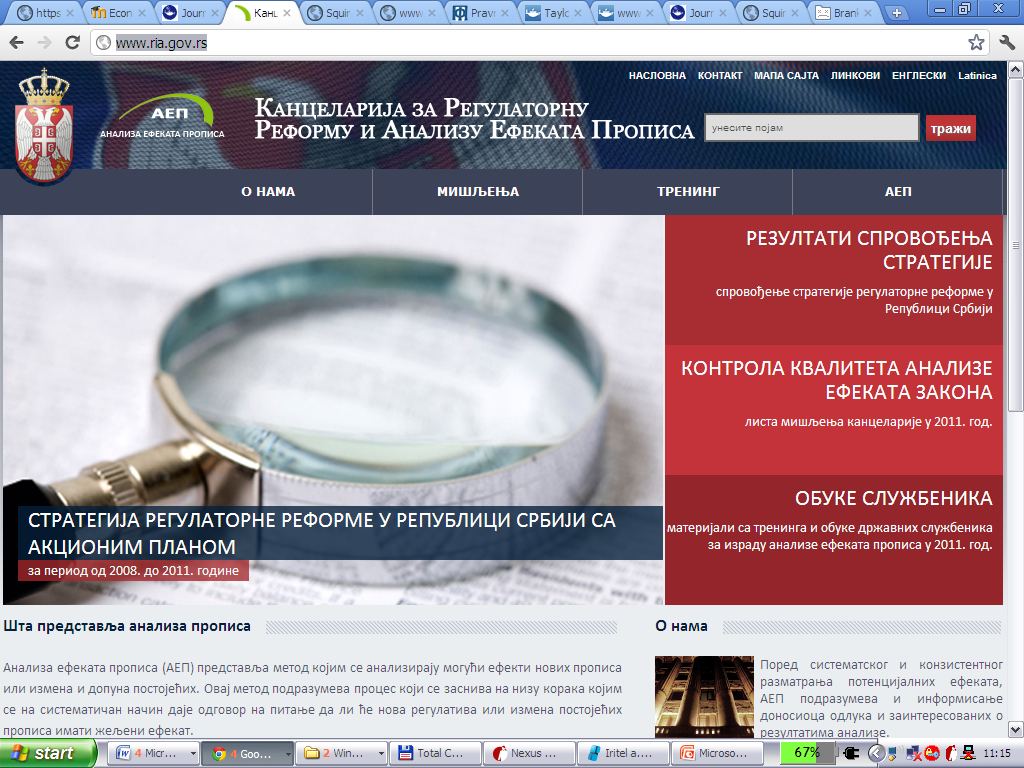 14
[Speaker Notes: ПРОМЕНИТИ НАЗИВ КАНЦЕЛАРИЈЕ, СТАВИТИ МАЛА СЛОВА!]
Поређење улоге Канцеларије за регулаторну реформу и анализу ефеката прописа са сличним институцијама у другим земљама
15
16
17